Информационныересурсы
Ресурс - это запас или источник некоторых средств
Всякое общество, государство, фирма или частное лицо имеет определенные ресурсы, необходимые для его жизнедеятельности
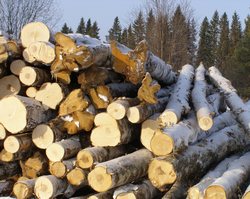 Традиционными видами общественных ресурсов являются:
Материальные ресурсы;
Сырьевые (природные) ресурсы;
Энергетические ресурсы;
Трудовые ресурсы;
Финансовые ресурсы.
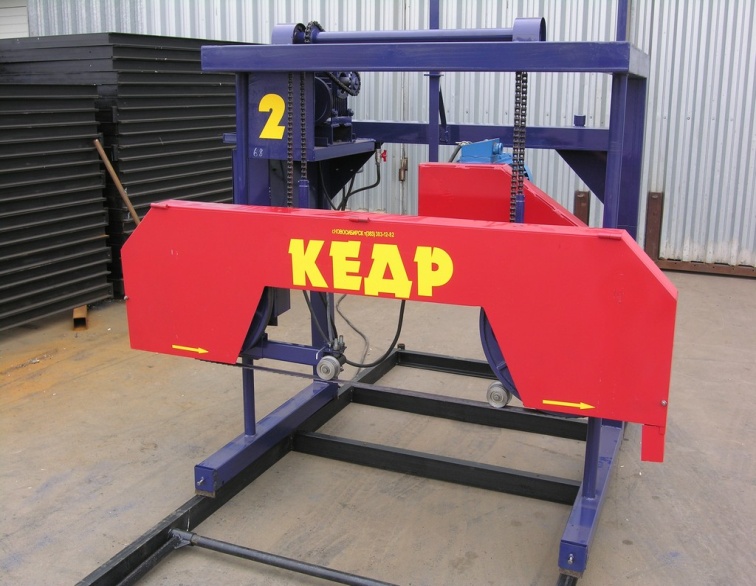 Одним из важнейших видов ресурсов современного общества являются информационные ресурсы.
Со временем значимость информационных ресурсов возрастает; одно из свидетельств этого заключается в том, что они становятся товаром, совокупная стоимость которого на рынке сопоставима со стоимостью традиционных ресурсов.
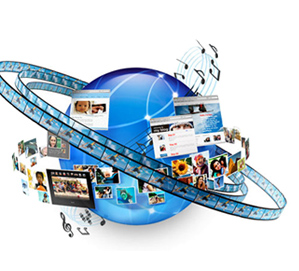 «Информационные ресурсы – отдельные документы или отдельные массивы документов, документы или массивы документов в информационных системах (библиотеках, архивах, фондах, банках данных, других информационных системах»
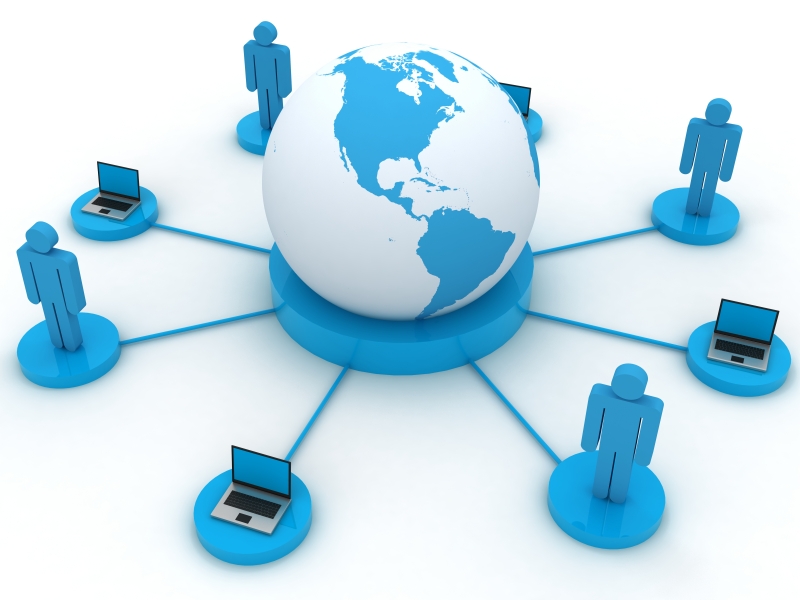 Информационные ресурсы – являются стратегическими ресурсами наряду с традиционными.
Однако между информационными ресурсами и всякими иными существует одно важнейшее различие: всякий ресурс, кроме информационного, после использования исчезает.
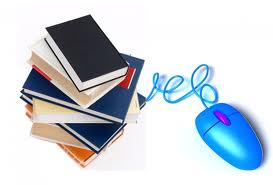 В основу классификации можно положить:
Отраслевой принцип (по виду науки, промышленности, социальной сферы и т.п., к чему относится информация);
Форму представления (по виду носителей, степени формализованности, наличию дополнительного описания и пр.
Национальные информационные ресурсы
Библиотечные ресурсы
Архивные ресурсы
Научно-техническая информация
Правовая информация
Информация государственных (властных) структур
Отраслевая информация
Финансовая и экономическая информация
Информация о природных ресурсах
Информация предприятий и учреждений
Рынок информационных ресурсов
Развитие компьютерных информационных технологий способствует формированию рынка информационных ресурсов.
Товар – информационные продукты и услуги.
Как и на всяком рынке, на рынке информационных товаров и услуг есть свои поставщики(продавцы) и потребители (покупатели).
Поставщики – как правило, это производитель информации или ее собственники.
Центры, в которых создаются и хранятся базы данных;
Службы связи и телекоммуникации;
Бытовые службы;
Специализированные коммерческие фирмы, занимающиеся куплей-продажей информацией (рекламные агентства);
Неспециализированные фирмы, выпускающие «обычные» товары и в качестве дополнительной услуги – информацию о них;
Консалтинговые фирмы;
Биржи;
Частные лица (программисты) и пр.
Кто является потребителем информации?
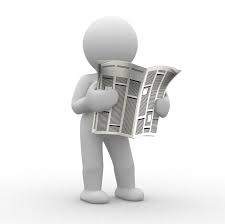 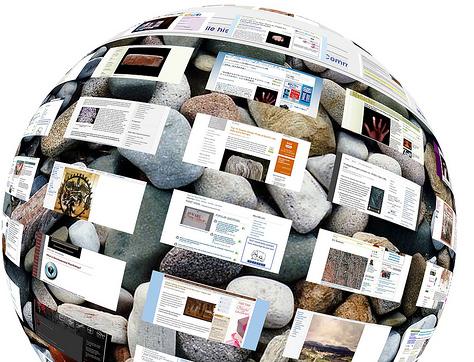 Особый вид товара на информационном рынке – информационные услуги.
Поиск и подбор информации;
Консалтинг;
Обучение;
Телекоммуникации;
И пр.
В наше время формируется мировой рынок информационных ресурсов и услуг на базе глобальных компьютерных сетей.